PROGRAMA DE INDUCCIÓN EN IAAS
HOSPITAL SAN MARTIN DE QUILLOTA
PROGRAMA DE INDUCCION EN IAAS
PC IAAS:
 MEDICO: Dr. M. Nahmías
 ENFERMERO: Juan Carlos Pastenes
 ENFERMERA: Ana María Muñoz
 TECNOLOGO MEDICO: Pablo Parra
ASESORIA POR INFECTOLOGO  Dr. Rubén Muñoz
 SECRETARIA: Gisella Pizarro
 FONO: 338283 (MINSAL) - 0332298283
PROGRAMA DE INDUCCION EN IAAS
INFECCIONES ASOCIADAS A LA ATENCION EN SALUD
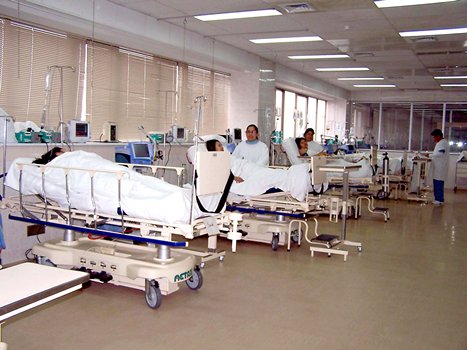 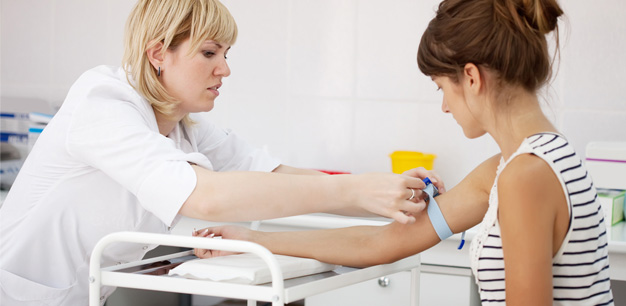 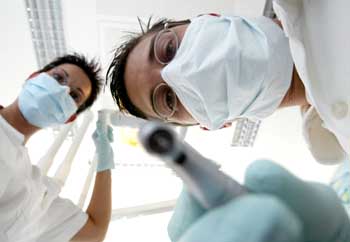 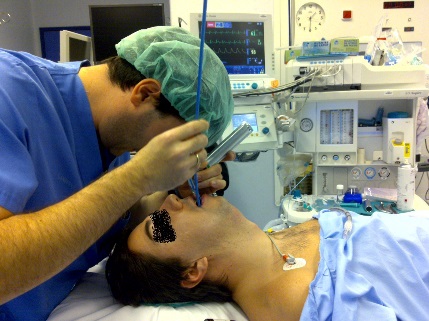 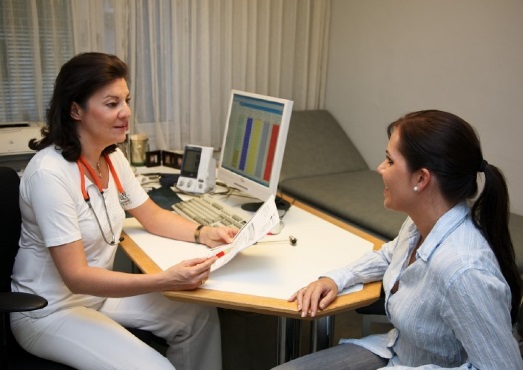 PROGRAMA DE INDUCCION EN IAAS
Precauciones estándar
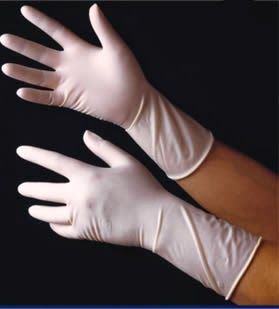 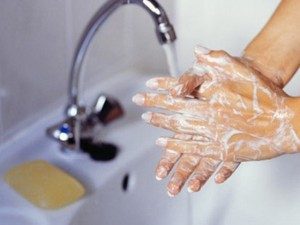 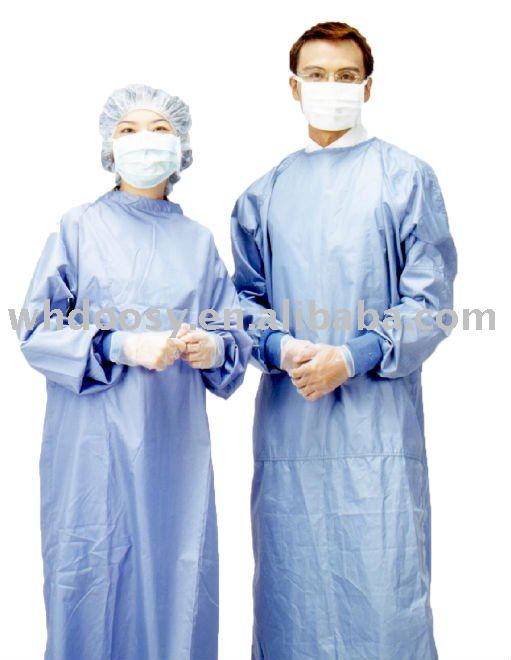 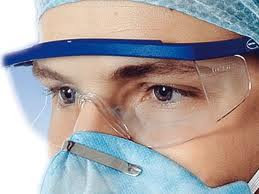 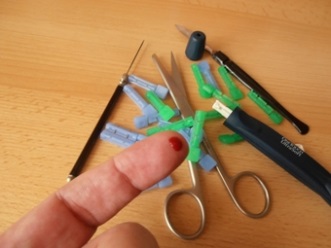 PROGRAMA DE INDUCCION EN IAAS
Las precauciones estándar consisten en:
Higiene de manos
Uso de protección personal: guantes, protección facial, uso de delantal.
Prevención de accidentes con exposición a fluidos corporales de riesgo.
Higiene respiratoria 
Manejo de equipos, desechos y ropa de pacientes.
PROGRAMA DE INDUCCION EN IAAS
PROGRAMA DE INDUCCION EN IAAS
PROGRAMA DE INDUCCION EN IAAS
Prevención y manejo de accidentes laborales con exposición a fluidos corporales de riesgo (Pinchazos, cortes, salpicaduras)
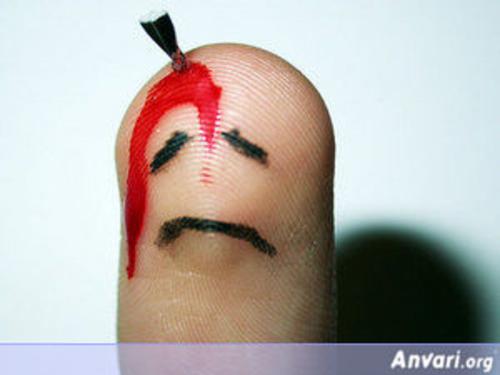 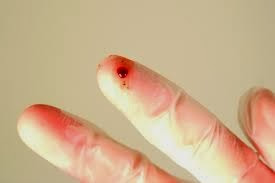 PROGRAMA DE INDUCCION EN IAAS
PROGRAMA DE INDUCCION EN IAAS
Exposición Laboral a Agentes de Importancia Microbiológica
Exposición Laboral a Agentes de Importancia Microbiológica
Exposición Laboral a Agentes de Importancia Microbiológica
PROGRAMA DE INDUCCION EN IAAS
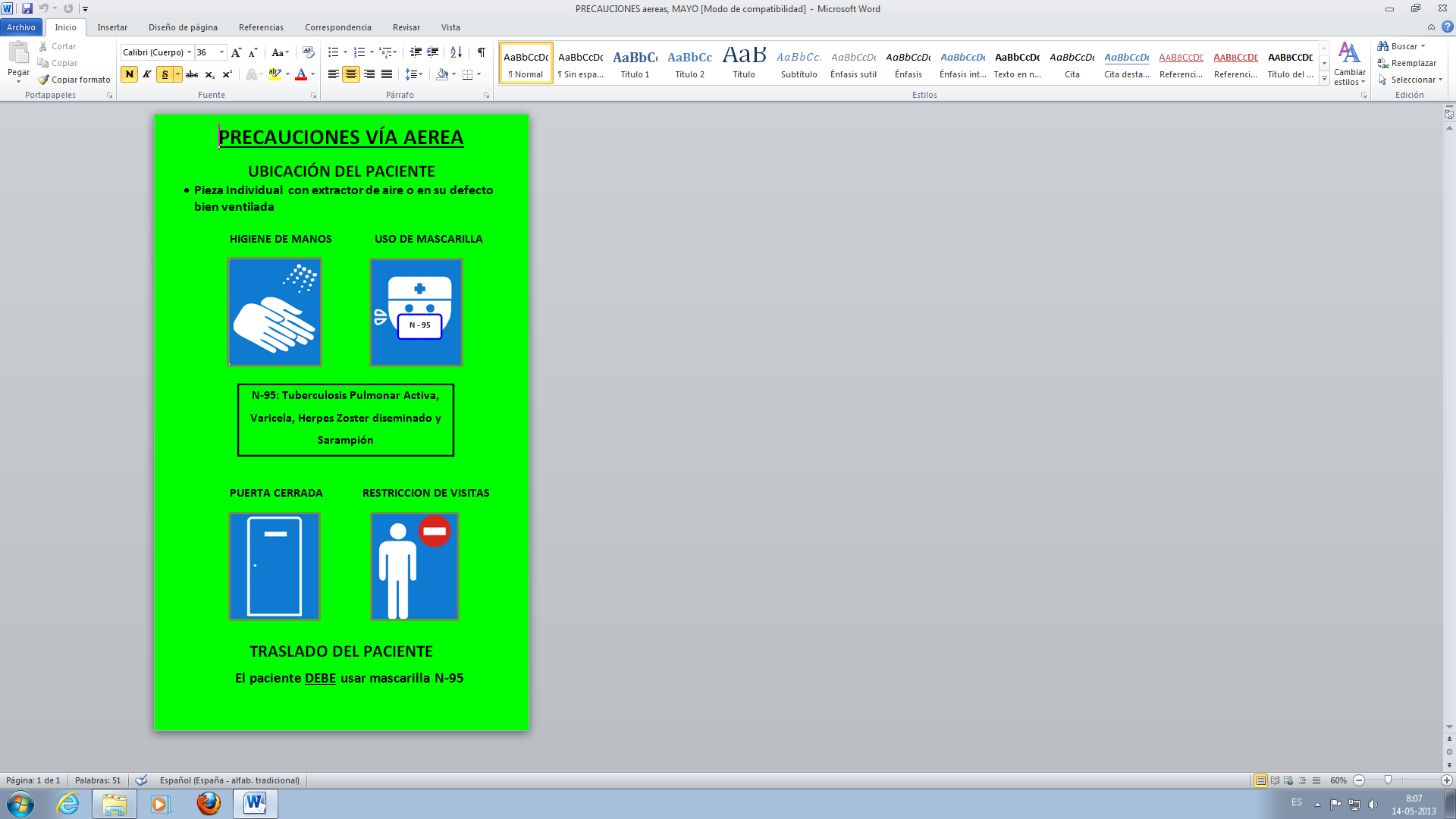 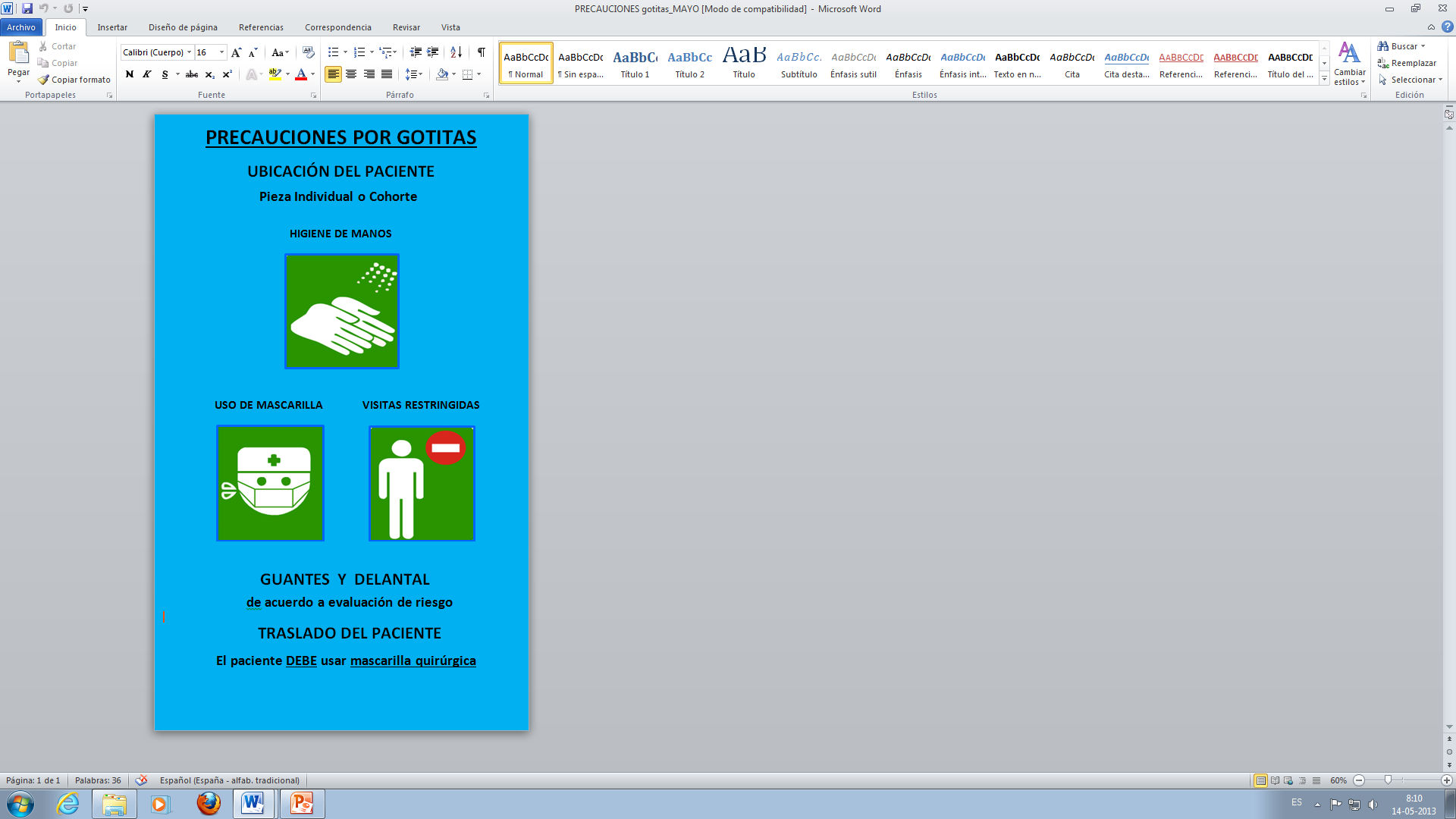 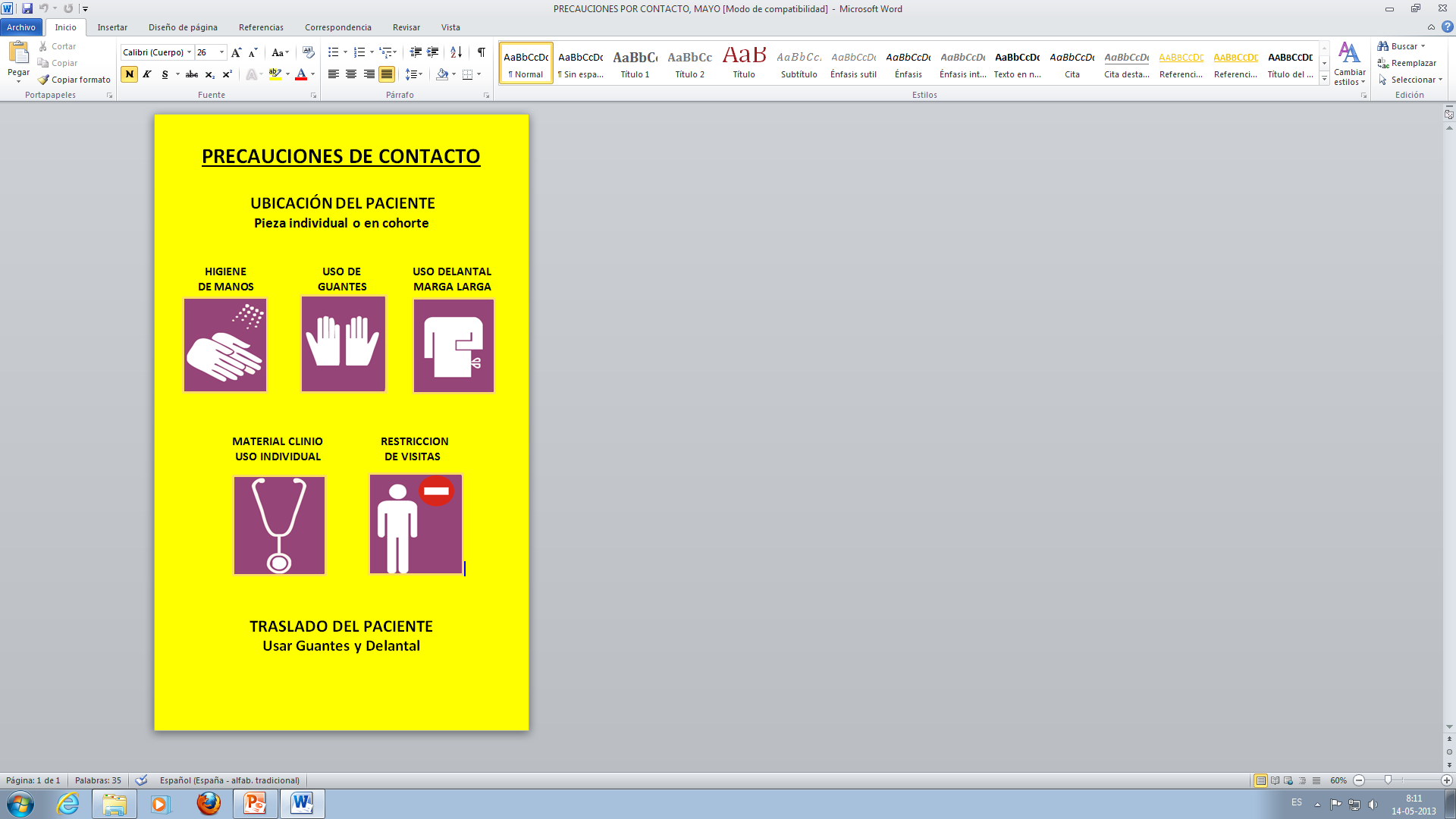 Precauciones por mecanismo de transmisión (AISLAMIENTOS)
Aéreo
Gotitas 
Contacto
PROGRAMA DE INDUCCION EN IAAS
Saneamiento Ambiental Básico :

  Aseo de superficie agua y detergente 
  Solución Clorada 1000 a 5000 ppm
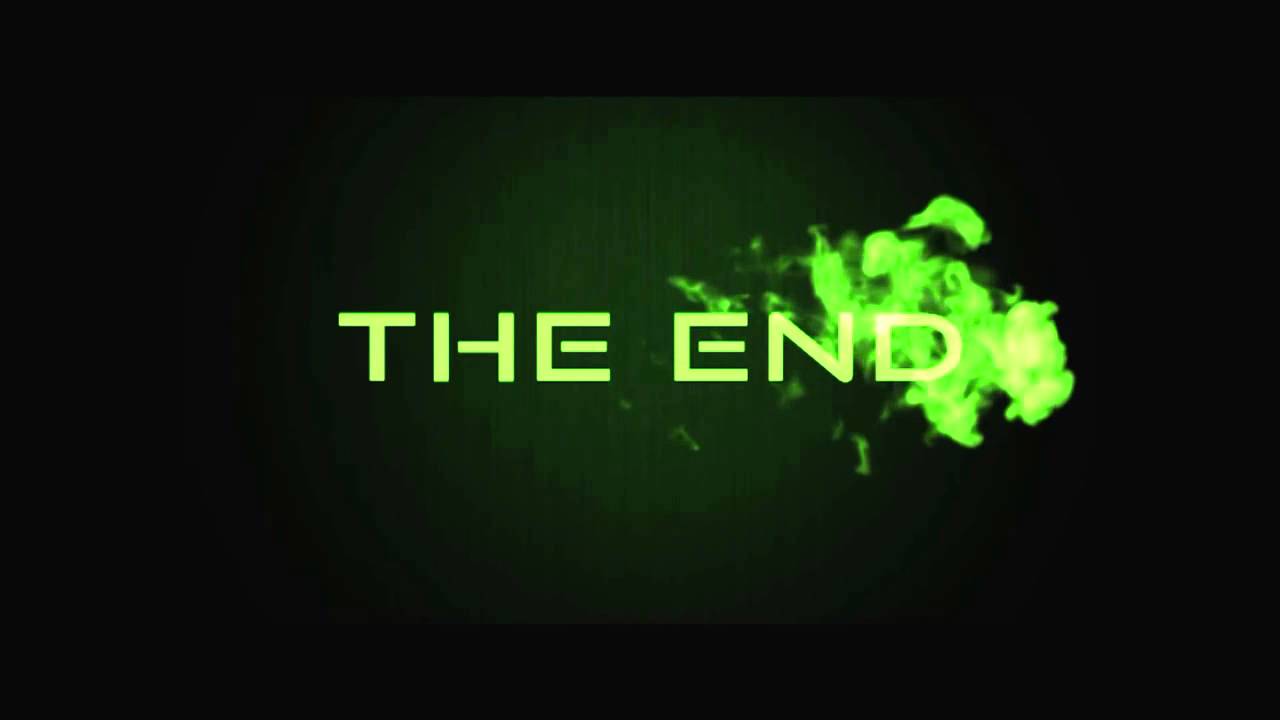 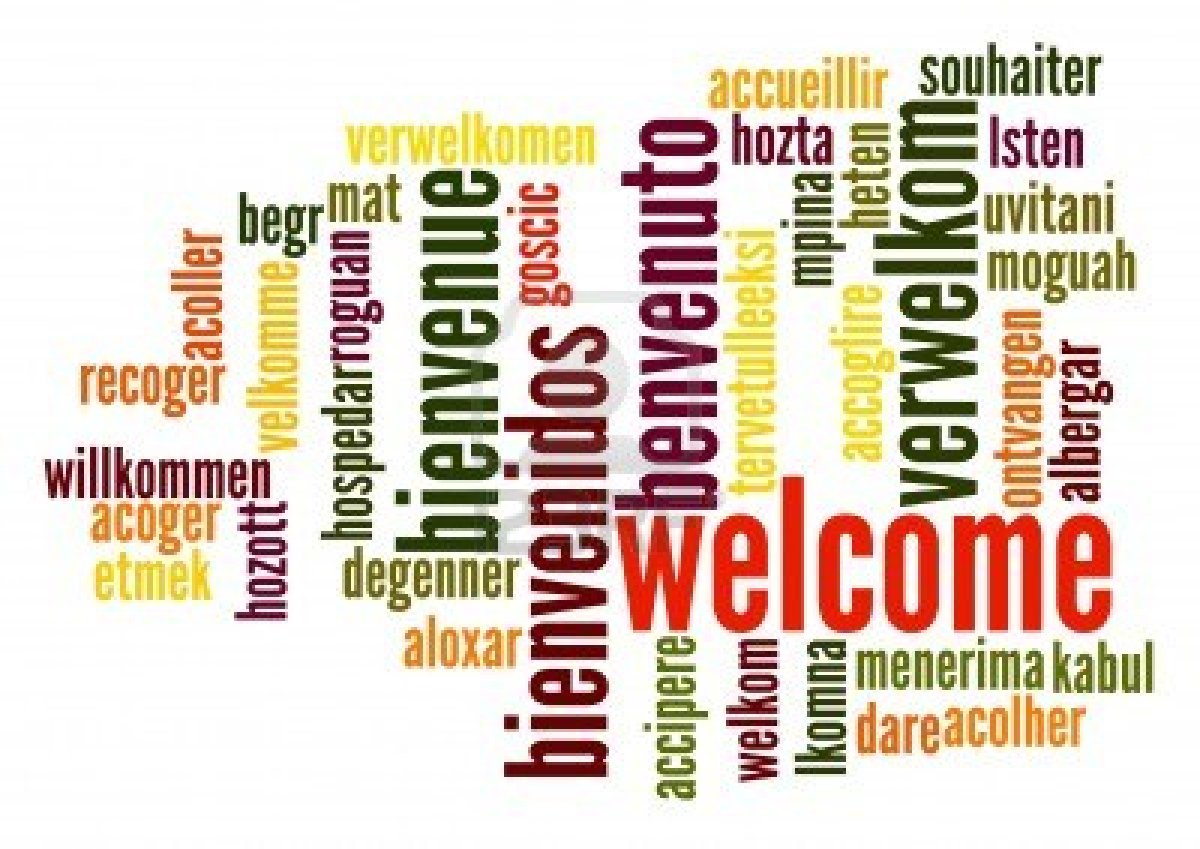